Neural Networks Research Group@ PeWe
Group Introduction
21st September 2017
Neural networks
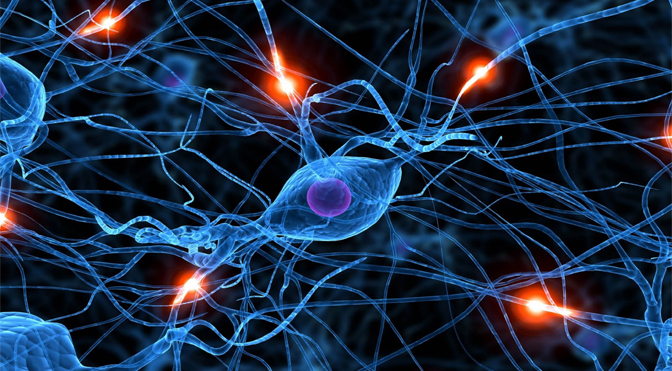 https://www.extremetech.com/wp-content/uploads/2015/07/neural-net-head.jpg
Neural networks
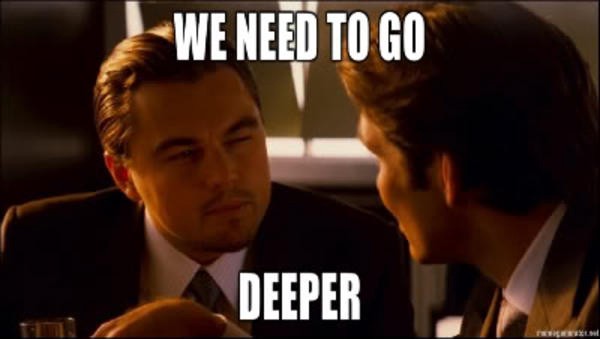 https://www.wired.com/2015/06/how-googles-new-photos-app-can-tell-cats-from-dogs/
Deep netorks
https://indico.io/blog/wp-content/uploads/2015/08/googlenet.png
Deep networks
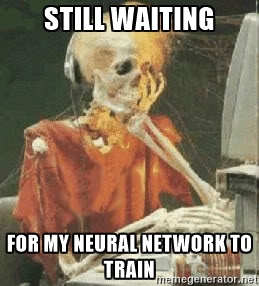 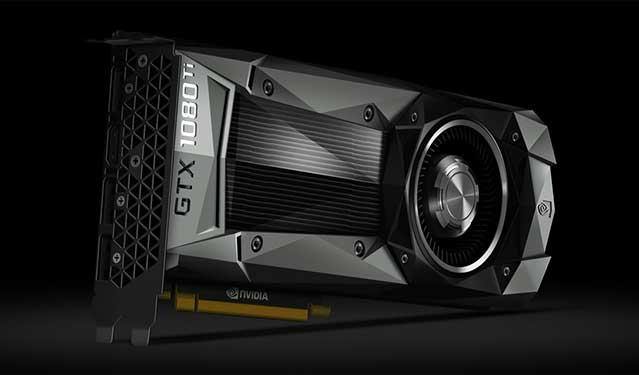 https://www.analyticsvidhya.com/wp-content/uploads/2016/10/dl_meme2.jpg
Natural language processing (NLP)
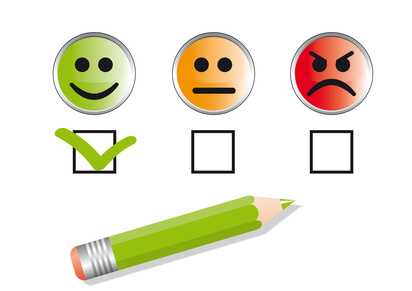 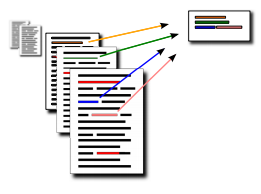 M. Kagebäck, O. Mogren, N. Tahmasebi, and D. Dubhashi. Proceedings of the 2nd Workshop on Continuous Vector Space Models and their Compositionality (CVSC), page 31--39. Gothenburg, Sweden, Association for Computational Linguistics, (April 2014)

http://www.clarabridge.com/blog/sentiment-analysis-and-business-sense/
(Time) series prediction
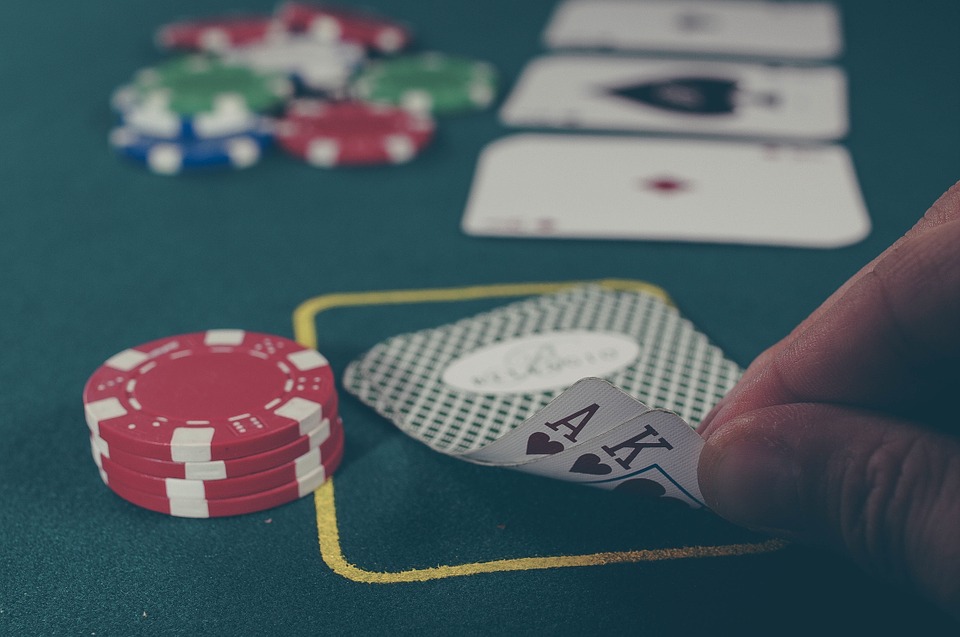 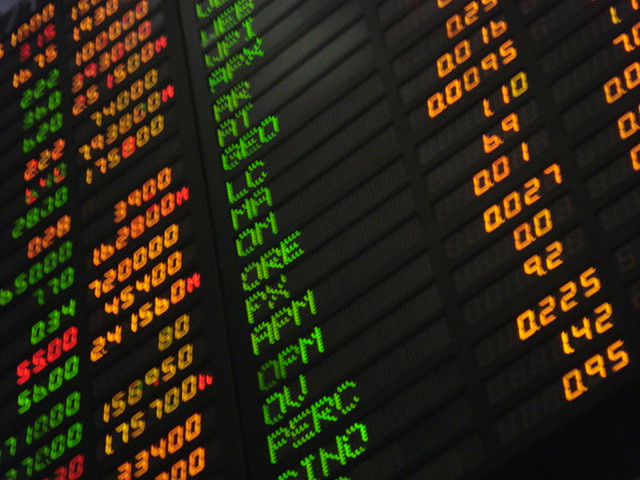 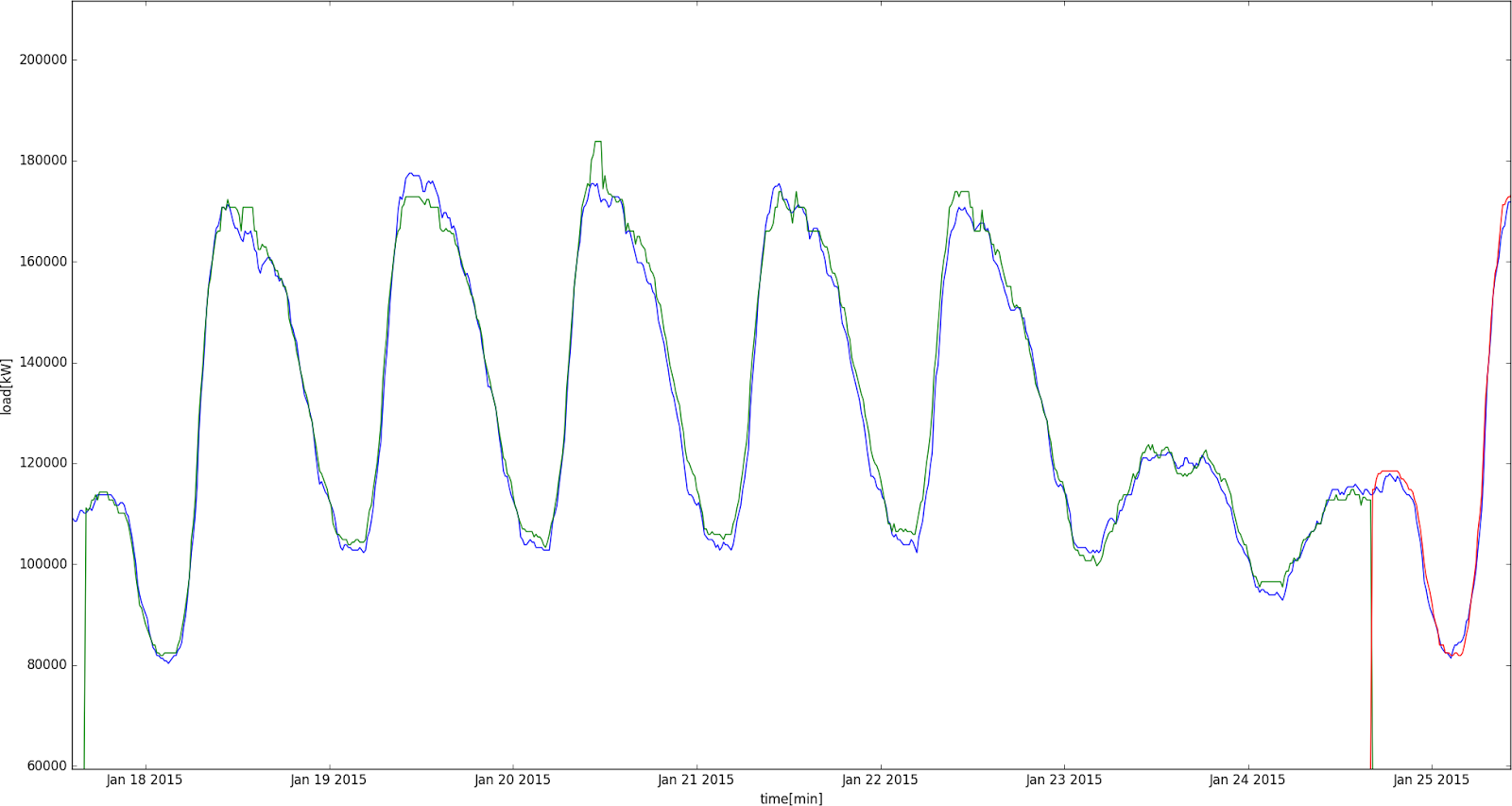 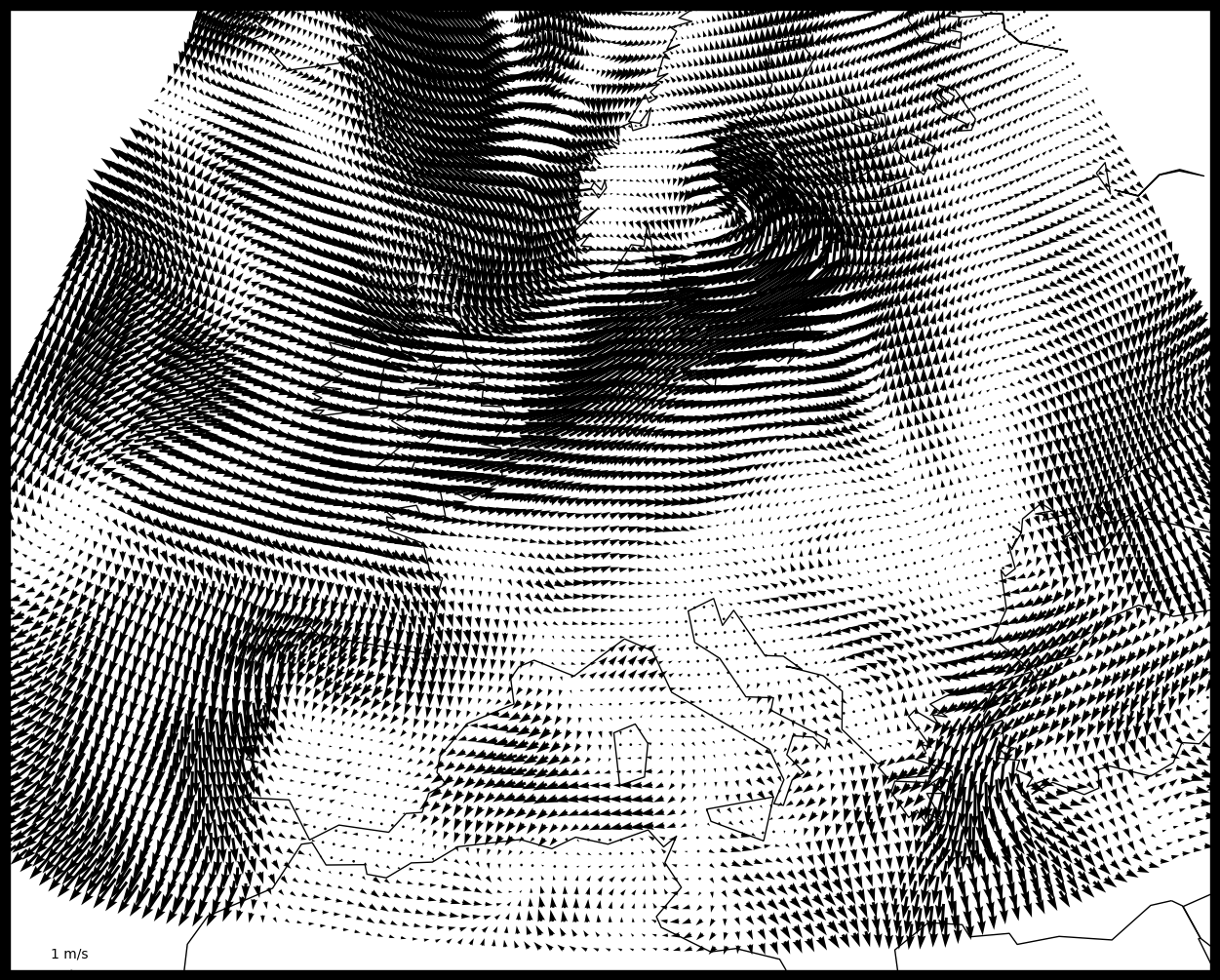 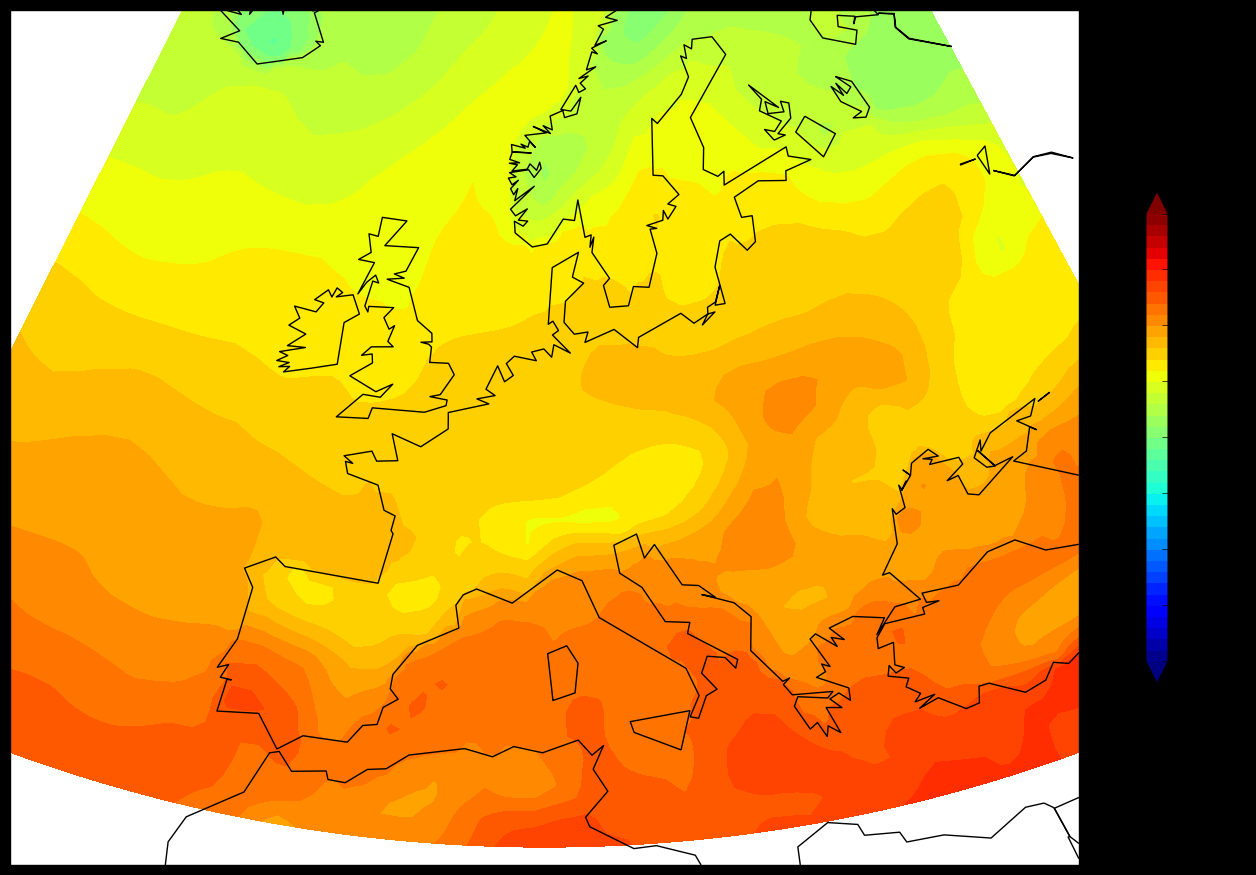 (C) Katrina.Tuliao - https://www.tradergroup.org
Music analysis
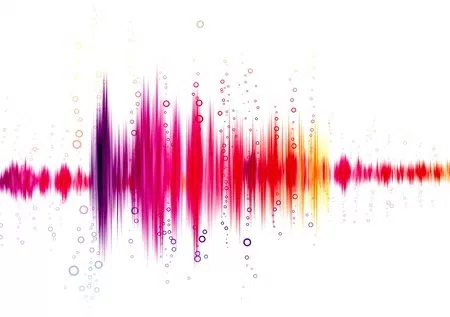 Image processing
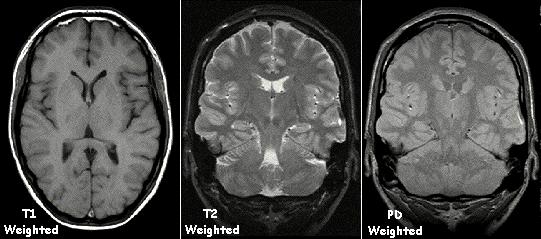 Members
Staff
Viktor Bachratý
Michal Barla
Mária Bieliková
Peter Lacko
Doctoral students
Michal Farkaš
Lukáš Marták
Matúš Pikuliak
Martin Tamajka
+ everyone who wants to train his network